XIII МЕЖДУНАРОДНАЯ МОЛОДЕЖНАЯ НАУЧНО-ПРАКТИЧЕСКАЯ КОНФЕРЕНЦИЯ С ЭЛЕМЕНТАМИ НАУЧНОЙ ШКОЛЫ "ПРИКЛАДНАЯ МАТЕМАТИКА И ФУНДАМЕНТАЛЬНАЯ ИНФОРМАТИКА"
ОПТИМИЗАЦИЯ ПЕРЕДАЧИ ДАННЫХ МЕЖДУ БРОКЕРОМ СООБЩЕНИЙ 
И КОНЕЧНЫМИ ПОТРЕБИТЕЛЯМИ
Подготовил: Студент Ковалевский Р.Д.
Цель исследования
Исследование заключается в рассмотрении методов оптимизации передачи данных в брокерах
Методы повышения производительности
Кластеризация
Оптимизация сетевых соединений
Использование аппаратного ускорения
Оптимизация обработки сообщений
Использование алгоритмов сжатия данных
Методы сжатия
Алгоритм Хаффмана
Арифметическое кодирование
Алгоритм Хаффмана
Действия данного метода основаны на том, что каждому символу во входном битовом потоке ставится в соответствие его код – цепочка битов. Сжатия осуществляется за счет сопоставления часто встречающихся символов с короткими кодами, а частым символам соответствует более длинная цепочка битов.
Алгоритм Хаффмана
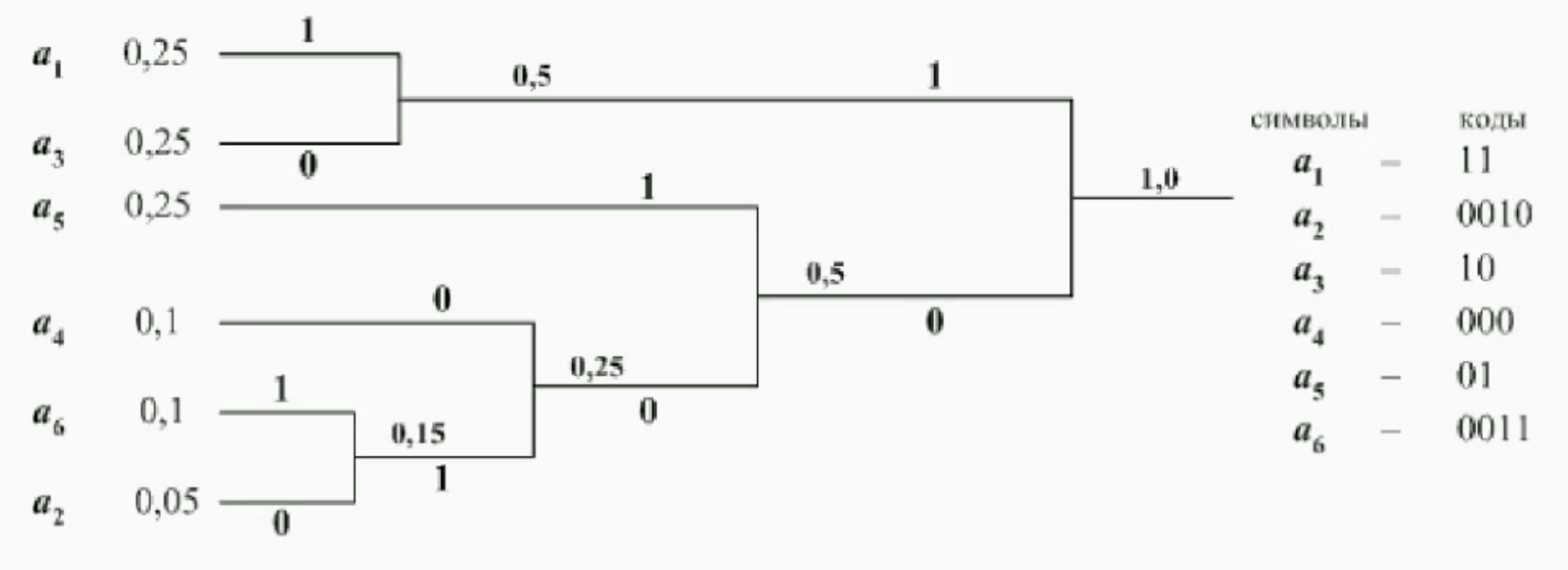 Арифметическое Кодирование
Арифметическое кодирование – это один из методов без потерь сжатия данных, в котором каждый символ входной строки заменяется на дробное число, находящееся в интервале от 0 до 1. Затем все дробные числа объединяются в одно, которое и представляет сжатую строку. Полученная в результате выполнения итераций алгоритма точка – это и есть закодированное сообщение.
Арифметическое Кодирование
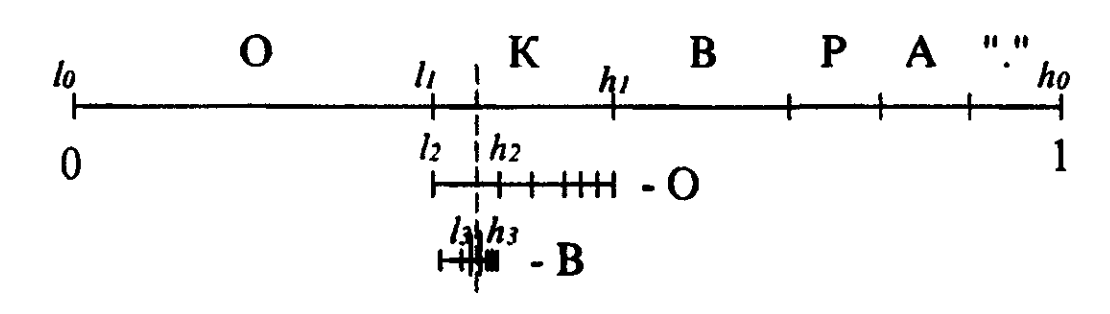 Общая схема применения алгоритмов
На стороне отправителя:
Создание сообщения в продюсирующем микросервисе
Привести текущий формат сообщения к строковому типу (если это необходимо)
Кодирование строкового сообщения каким-либо алгоритмом для компрессии данных
Отправка закодированного сообщения в брокер
На стороне получателя:
Привести входящий битовый поток из брокера к строковому типу (если это необходимо)
Декодировать полученное сообщения, согласно специфике применяемого алгоритма
Привести строковое сообщение в необходимый для обработки формат (если это необходимо)
Общая схема применения алгоритмов
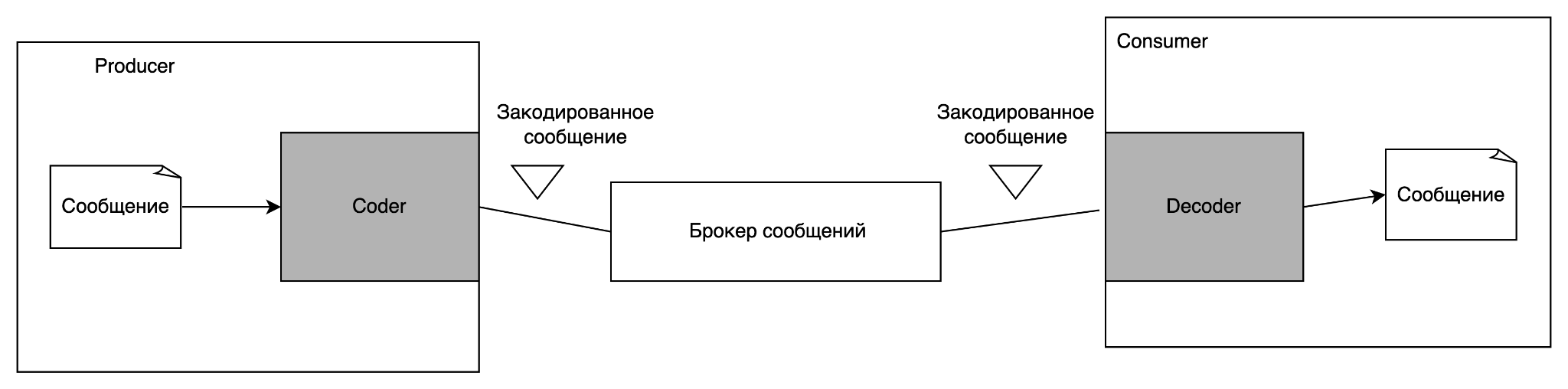 Результаты исследования
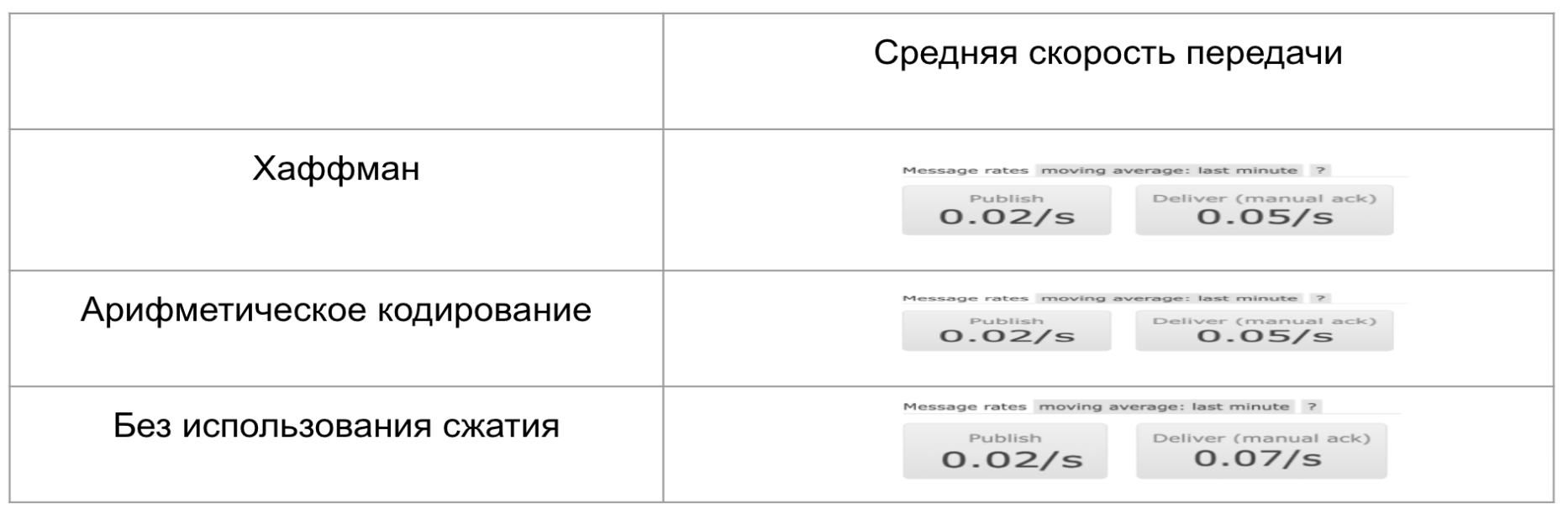 Итоги
Алгоритм арифметического кодирования и алгоритм Хаффмана в среднем дают одинаковые результаты по скорости доставки. Без использования алгоритмов сжатия в среднем затрачивается больше времени на отправку сообщения.
Библиографический список
1. Сэломон Д. Сжатие данных, изображения и звука. – М.: Техносфера, 2004. – 368с.
2. Габидулин Э. М., Пилипчук Н. И., Лекции по теории информации: учебное пособие – М.: МИФИ, 2007. –  213с.
3. Лекция 1: Методы сжатия без потерь. URL: https://intuit.ru/studies/courses/1069/206/lecture/5324?page=2 (дата обращения: 18.04.2023)
4. Сжатие информации без потерь. Часть первая. URL: https://habr.com/ru/articles/142242/ (дата обращения: 18.04.2023).
5. Ватолин Д., Ратушняк А., Смирнов М., Юкин В. Методы сжатия данных. Устройство Архиваторов, сжатие изображений и видео. – М.: ДИАЛОГ-МИФИ, 2003. – 384с.